Exploring Microsoft Office 2013Excel Comprehensive
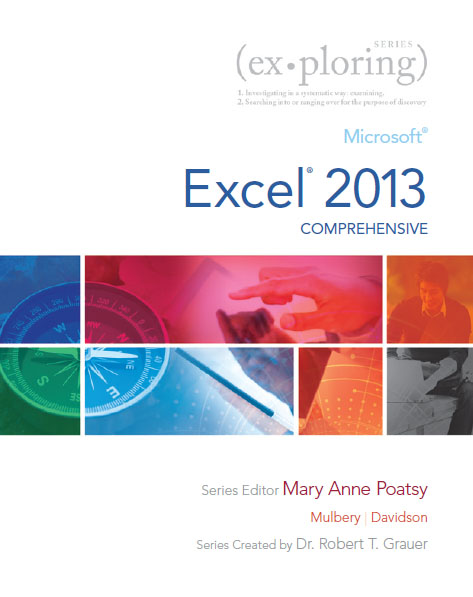 by Mary Anne Poatsy, Keith Mulbery, Jason Davidson
Chapter 7
Specialized Functions
Copyright © 2014 Pearson Education, Inc. Publishing as Prentice Hall.
1
[Speaker Notes: In this chapter, you will use Microsoft Office Excel 2013 to perform specialized functions.]
Objectives
Create a nested logical function
Use MATCH and INDEX lookup functions
Use advanced filtering
Copyright © 2014 Pearson Education, Inc. Publishing as Prentice Hall.
2
[Speaker Notes: The objectives of this chapter are:
  Create a nested logical function
  Use MATCH and INDEX lookup functions
  Use advanced filtering

The objectives continue on the next slide.]
Objectives
Manipulate data with database functions
Create a loan amortization table
Perform other financial calculations
Copyright © 2014 Pearson Education, Inc. Publishing as Prentice Hall.
3
[Speaker Notes: The objectives of this chapter are:
  Manipulate data with database functions
  Create a loan amortization table
  Perform other financial calculations]
Creating a Nested Logical Function
IF function
Performs different actions based on whether the logical test is true or false
Has three arguments: logical_test, Value_if_true, and Value_if_false
Example: IF(A6>40, “overtime”, “no overtime”)
Nested function—function that is embedded within an argument of another function
Copyright © 2014 Pearson Education, Inc. Publishing as Prentice Hall.
4
[Speaker Notes: The IF function performs different actions based on whether the logical test is true or false and has three arguments: logical_test, Value_if_true, and Value_if_false.
Example: IF(A6>40, “overtime”, “no overtime”).

A nested function is a function that is embedded within an argument of another function.

Information on creating a nested logical function continues on the next slide.]
Creating a Nested Logical Function
Nested IF function
=IF(E7<I$2,F5*J$2%,IF(E5<=I$3,F5*J$3,F5*J$4))
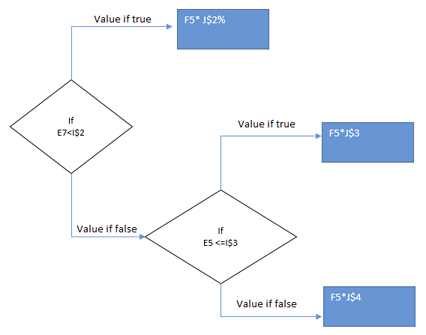 Copyright © 2014 Pearson Education, Inc. Publishing as Prentice Hall.
5
[Speaker Notes: This slide shows a nested IF function and its associated flowchart depicting the structure of the nested IF function, where diamonds represent the logical_test arguments and rectangles represent the Value_if_true and Value_if_false arguments.

Information on creating a nested logical function continues on the next slide.]
Creating a Nested Logical Function
Copyright © 2014 Pearson Education, Inc. Publishing as Prentice Hall.
6
[Speaker Notes: IF statements can be typed directly into the Formula bar or by using the Function Arguments dialog box.

Information on creating a nested logical function continues on the next slide.]
Creating a Nested Logical Function
AND function
Has two or more logical conditions
Returns TRUE only if all conditions are true
Returns FALSE if any of the conditions are false
Example: =AND(logical1,logical2, …)
=AND(A1<10, B$4=6,$C$6>=5*G3)
Copyright © 2014 Pearson Education, Inc. Publishing as Prentice Hall.
7
[Speaker Notes: The AND function has two or more logical tests and returns TRUE only if all conditions are true or FALSE if any of the conditions are false. The format and an example of the AND function are shown in the slide.

Information on creating a nested logical function continues on the next slide.]
Creating a Nested Logical Function
OR function
Has two or more conditions
Returns TRUE if any of the conditions are true
Returns FALSE only if all conditions are false
Example: =OR(logical1,logical2, …)
=OR(A3=5, $B6=16, C$6>=A5*G3)
Copyright © 2014 Pearson Education, Inc. Publishing as Prentice Hall.
8
[Speaker Notes: The OR function has two or more logical conditions and returns TRUE if any of the conditions are true or FALSE only if all the conditions are false. The format and an example of the OR function are shown in the slide.

Information on creating a nested logical function continues on the next slide.]
Creating a Nested Logical Function
Copyright © 2014 Pearson Education, Inc. Publishing as Prentice Hall.
9
[Speaker Notes: The following table shows the difference between the AND and the OR functions.

Information on creating a nested logical function continues on the next slide.]
Creating a Nested Logical Function
NOT function
Contains only one argument
Reverses the truth value of its argument
Example: =NOT(logical)
=NOT(B6<3*D3)
Copyright © 2014 Pearson Education, Inc. Publishing as Prentice Hall.
10
[Speaker Notes: The NOT function reverses the truth value of its argument. Unlike the AND and OR functions, which can have two or more logical arguments, the NOT function contains only one logical argument.]
Using MATCH and INDEXLookup Functions
MATCH function
Has three arguments
Lookup_value
Lookup_array
Match_type
Returns the position of a value in a list
Copyright © 2014 Pearson Education, Inc. Publishing as Prentice Hall.
11
[Speaker Notes: MATCH function has three arguments:
Lookup_value—value that you want to find in the array or list.
Lookup_array—range of contiguous cells that contain potential lookup values.
Match_type—1, 0, or –1 to indicate which value to return.

Returns the position of a value in a list.

Information on using MATCH and INDEX lookup functions continues on the next slide.]
Using MATCH and INDEXLookup Functions
INDEX function
Has three arguments
Array
Row_num
Column_num
Returns a value or the reference to a value within a range based on X and Y coordinates
Copyright © 2014 Pearson Education, Inc. Publishing as Prentice Hall.
12
[Speaker Notes: INDEX function has three arguments:
Array—one or more ranges.
Row_num—identifies the row number within the array range.
Column_num—identifies the column within the reference that contains the desired value.

Returns a value or the reference to a value within a range based on X and Y coordinates.

Information on using MATCH and INDEX lookup functions continues on the next slide.]
Using MATCH and INDEXLookup Functions
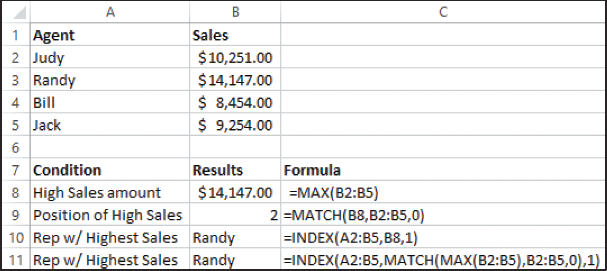 Copyright © 2014 Pearson Education, Inc. Publishing as Prentice Hall.
13
[Speaker Notes: This slide shows a worksheet with the MATCH and INDEX functions.]
Using Advanced Filtering
Prior to applying advanced filtering techniques, a criteria range must be defined
Criteria range—separate range of cells specifying the conditions used to filter a table
Must contain at least two rows and one column
First row contains the table column labels
Second row contains the conditions for filtering the table
Copyright © 2014 Pearson Education, Inc. Publishing as Prentice Hall.
14
[Speaker Notes: Prior to applying advanced filtering techniques, a criteria range must be defined.

A criteria range is a separate range of cells specifying the conditions used to filter a table.

The criteria range must contain at least two rows and one column, where the first row contains the table column labels, and the second row contains the conditions for filtering the table.

Information on using advanced filtering continues on the next slide.]
Using Advanced Filtering
Copyright © 2014 Pearson Education, Inc. Publishing as Prentice Hall.
15
[Speaker Notes: This slide shows the original table, criteria range, and a copy of records that meet the conditions.

Information on using advanced filtering continues on the next slide.]
Use Advanced Filtering
Copyright © 2014 Pearson Education, Inc. Publishing as Prentice Hall.
16
[Speaker Notes: The AND and OR conditions can be used in conjunction with filtering, where each column of conditions sets an AND condition and each additional row sets an OR condition. 

This slide shows the use of the AND and OR conditions.

Information on using advanced filtering continues on the next slide.]
Using Advanced Filtering
Advanced Filter dialog box allows:
Filtering the table in place
Copying selected records to another area in the worksheet
Specifying the list range
Specifying the criteria range
Displaying only unique records
Copyright © 2014 Pearson Education, Inc. Publishing as Prentice Hall.
17
[Speaker Notes: The Advanced Filter dialog box allows filtering the table in place, copying the selected records to another area in the worksheet, specifying the list and criteria ranges, and displying only unique records.

Information on using advanced filtering continues on the next slide.]
Using Advanced Filtering
Copyright © 2014 Pearson Education, Inc. Publishing as Prentice Hall.
18
[Speaker Notes: To display the Advanced Filter dialog box:
Click a cell in the data table.
Click Advanced in the Sort & Filter group on the DATA tab.

In the Advanced Filter dialog box:
Click the desired action—filter or copy.
Make sure the List range displays the range containing the original dataset.
Enter the criteria range, including the criteria labels, in the Criteria range box.
If Copy to another location was selected, specify the Copy to range.]
Manipulating Data withDatabase Functions
Database functions
Analyze data for selected records in a database table
Used exclusively for database tables
Data not meeting specified criteria are filtered out 
Have three arguments: 
Database
Field
Criteria
Copyright © 2014 Pearson Education, Inc. Publishing as Prentice Hall.
19
[Speaker Notes: Database functions analyze data for selected records in a database table and are exclusively used for database tables.

These functions affect only records that satisfy the specified criteria, and data not meeting the specified criteria are filtered out. 

Database functions have three arguments: 
Database—argument is the entire table, including column labels and all data.
Field—argument is the database column that contains the values operated
on by the function.
Criteria—argument defines the conditions to be met by the function.

Information on manipulating data with database functions continues on the next slide.]
Manipulating Data withDatabase Functions
Database functions
=DSUM(database, field, criteria)
=DAVERAGE(database, field, criteria)
=DMAX(database, field, criteria)
=DMIN(database, field, criteria)
=DCOUNT(database, field, criteria)
Copyright © 2014 Pearson Education, Inc. Publishing as Prentice Hall.
20
[Speaker Notes: The Database functions are similar to the statistical functions such as SUM and AVERAGE. Their names are preceded by the letter D.

Information on manipulating data with database functions continues on the next slide.]
Manipulating Data withDatabase Functions
Copyright © 2014 Pearson Education, Inc. Publishing as Prentice Hall.
21
[Speaker Notes: This slide shows the use of the DSUM database function.]
Creating a Loan Amortization Table
Financial functions
=PMT(rate,nper,pv)
=IPMT(rate,per,nper,pv)
=PPMT(rate,per,nper,pv)
=CUMIPMT(rate,nper,pv,start_period,end_period,type)
=CUMPRINC(rate,nper,pv,start_period,end_period,type)
Copyright © 2014 Pearson Education, Inc. Publishing as Prentice Hall.
22
[Speaker Notes: Excel has financial functions that can be used for business financial analysis and for personal financial management.
PMT function—calculates the monthly payment for a loan with a fixed interest rate for a specified period of time.
IPMT function—calculates the periodic interest for a specified payment period on a loan or an investment given a fixed interest rate, term, and periodic payments.
PPMT function—calculates the principal payment for a specified payment period on a loan or an investment given a fixed interest rate, term, and periodic payments.
CUMIPMT function—calculates the cumulative interest throughout a loan amortization table.
CUMPRINC function—calculates the cumulative principal throughout a loan amortization table.

Information on creating a loan amortization table continues on the next slide.]
Creating a Loan Amortization Table
Schedule for loan amortization table:
Monthly payments
Interest per period
Principal repayment per period
Balances
Copyright © 2014 Pearson Education, Inc. Publishing as Prentice Hall.
23
[Speaker Notes: A loan amortization table is a schedule of monthly payments, interest per period, principal repayment per period, and balances.

Information on creating a loan amortization table continues on the next slide.]
Creating a Loan Amortization Table
Copyright © 2014 Pearson Education, Inc. Publishing as Prentice Hall.
24
[Speaker Notes: This slide shows the use of some of the financial functions used to create a loan amortization table.]
Performing Other Financial Calculations
Additional financial functions
=PV(rate,nper,pmt)
=FV(rate,nper,pmt)
=NPV(rate,value1,value2, …)
=NPER(rate,pmt,pv)
=RATE(nper,pmt,pv)
Copyright © 2014 Pearson Education, Inc. Publishing as Prentice Hall.
25
[Speaker Notes: Excel has additional financial functions available to calculate payment or investment values.
PV function—calculates the total present value of a series of payments that will be made in the future.
FV function—calculates the future value of an investment, given a fixed interest rate, term, and periodic payment.
NPV function—calculates the net present value of an investment, given a fixed discount rate and a set of given cash inflows.
NPER function—calculates the number of payment periods for an investment or loan given a fixed interest rate, periodic payment, and present value.
RATE function—calculates the periodic rate for an investment or loan given the number of payment periods, a fixed periodic payment, and present value.]
Summary
Logical functions can be nested to form more complex conditions
There are additional lookup functions:
MATCH
INDEX
Tables can be filtered to display desired results
Copyright © 2014 Pearson Education, Inc. Publishing as Prentice Hall.
26
[Speaker Notes: Logical functions can be nested to form more complex conditions.

Excel has two additional lookup functions, which are MATCH and INDEX.

Tables can be filtered to display desired results.

The summary continues on the next slide.]
Summary
Excel has several database functions
Excel has several financial functions
Amortization tables can be constructed using these functions
Copyright © 2014 Pearson Education, Inc. Publishing as Prentice Hall.
27
[Speaker Notes: Excel has several database and financial functions.

Amortization tables can be constructed using these functions.]
Questions
Copyright © 2014 Pearson Education, Inc. Publishing as Prentice Hall.
28
[Speaker Notes: As you complete this chapter on Excel, be sure you ask questions. You want to understand the concepts so that you can continue to build on them in future chapters.]
Copyright
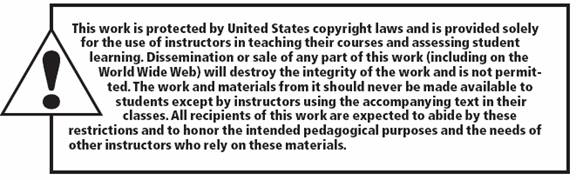 All rights reserved. No part of this publication may be reproduced, stored in a retrieval system, or transmitted, in any form or by any means, electronic, mechanical, photocopying, recording, or otherwise, without the prior written permission of the publisher. Printed in the United States of America.
29
Copyright © 2014 Pearson Education, Inc. Publishing as Prentice Hall.